“우리는 당신의 날개를 봅니다”
서울대학교대학생활문화원
Center for Campus Life & Culture
목차
2
대학생활문화원 소개
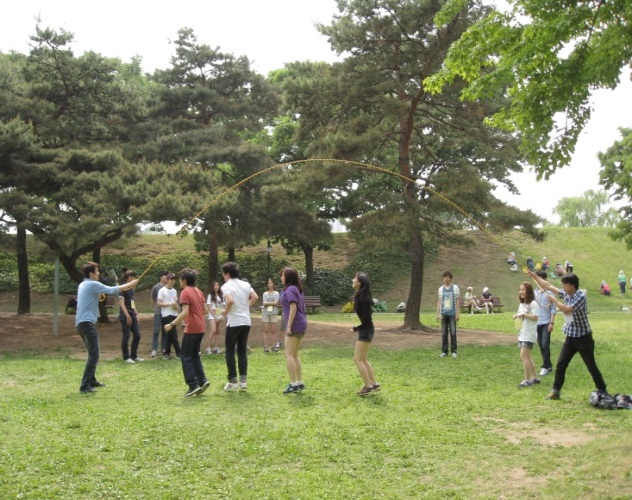 조직도
원장
자문위원
운영위원회
자신에 대한 이해
더 나은 대인관계
효과적인 진로 · 취업 준비
멋진 리더십
실천하는 이웃사랑

대학생활문화원에서 도와드립니다!
학
생
상
담
센
터
문
화
사
업
부
리
더
십
개
발
부
연
구
조
사
부
행
정
실
3
대학생활문화원 소개
연혁
수상
생활지원부,
여학생부 폐지
진로취업센터
경력개발센터로 분리
학생지도연구소 발족
1962.02
2003.07
2006.04
1975.03
2006.02
2013.03
SNU멘토링글로벌 사회공헌센터로 분리
현재 5개 부서로 개편
관악캠퍼스
학생회관으로 이전
2014
전국대학 학생생활연구소 협의회
우수프로그램상 수상
2013
전국대학학생생활상담센터협의회
우수상담기관상
상담전문부분
2007
2009
부속시설 평가
우수부속시설상 수상
부속시설 평가
우수부속시설상 수상
2009
전국대학 학생생활연구소 협의회
우수기관상 수상
4
사업 소개
상담 서비스
개인상담
집단상담
위기상담
전문상담자와 1:1 만남
  주 1회, 50분 진행됨
  매년 4-500명 신규신청
  주간 약 120명, 
   연 7,000여명 상담(2014년)
  전임상담원 9명/자원상담원  
    35명 서비스 제공
외국인 유학생 상담 서비스 제공
  -교내 기관과 연계로 홍보/의뢰
  -2인 전담 상담원 구성
10~12인으로 구성 
    (8~10회기)
  대인관계 향상 프로그램
  - 1999년 자체개발
  - 2007년 좋은 프로그램 수상
  - 매 학기 200여명 신청
  전문 집단 프로그램
  - 통통 커뮤니케이션
  - 미루기 감소 집단
  - 연애 코칭 프로그램
  - 셀프 다큐 프로그램
24시간 상담전화 SNU Call
  One-stop 서비스 제공
  전화상담 및 대면상담 연결
  자살 및 심리적 위기 상담
  정신건강 관련 정보 제공
  4명의 전담 상담원 구성
  매년 1000건 이상 이용
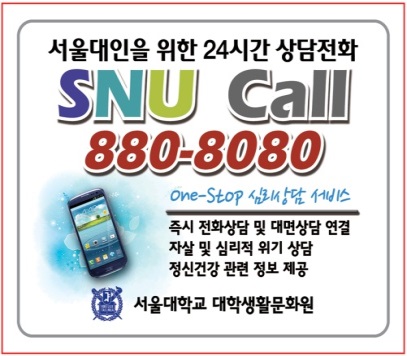 5
사업 소개
심리건강 서비스
심리검사
교직원 서비스
이메일 상담
심리검사 및 해석 제공
  다면적 인성검사(MMPI-II)
  성격검사(MBTI, TCI)
  문장완성검사(SCT)
  진로 적성 검사(Holland)
  지능검사(K-WAIS)
개인상담 1회 진행
 교수대상 힐링 프로그램  
  - 바른 자세 체험수업
  - 아우토겐 트레이닝
자살예방
성격, 대인관계, 학업, 진로
  발송 후 48시간 이내 답변
  매년 100여건 이용
또래상담자 양성
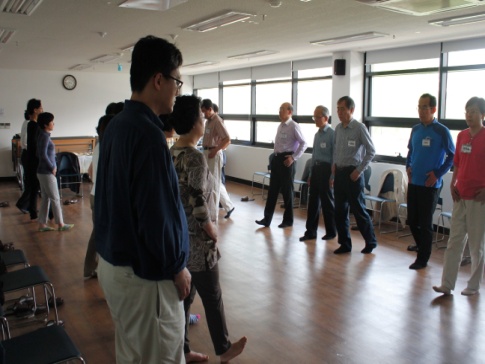 스친(Mind Healing Supporters)
  매 학기 10여명의 또래상담자 양성
  심리건강, 상담기법에 대한 교육
6
사업 소개
학생문화지원 프로그램
자살예방 캠페인
리더십 향상 프로그램
자원봉사
캠퍼스 멘토링
리더십/셀프 리더십 강화
  비전설정/커뮤니케이션
   훈련
  참여·체험식 코칭
  매년 2000여명 참석
‘이웃사랑’ 프로그램
  자원봉사 기관 및 
    활동 안내
  자원봉사 교육 및 
   수퍼비전
  매년 500여명    봉사활동 연계
생명사랑 및 자살예방 활동
  생명서약, 교육자료 전시
재학생과 신입생 연결
 매 학기 별 멘토 1인과 
   멘티 1~2인 연결
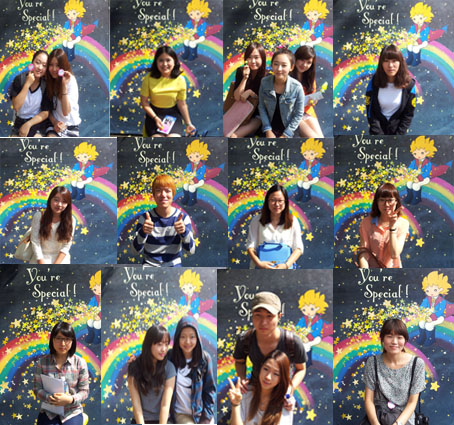 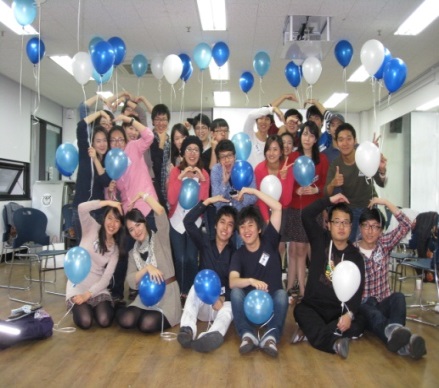 문화행사
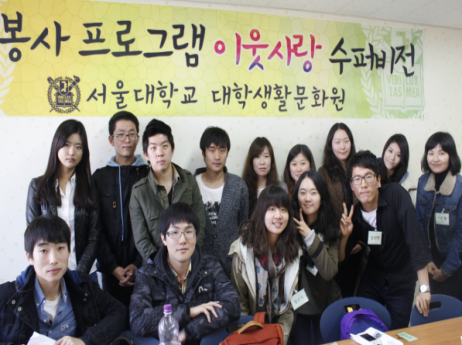 ‘수요시네마’ 프로그램
  월 1회 문화관 중강당
   영화 상영 및 토론
  관악구와 연계 서비스
7
교내 위기 개입 절차
위기 발견 시 지도교수 대처행동 안내
위기 대응 시 관련기관 연락처
발 견
정서적 어려움
학사경고, 정신병
자살 위기
면 담
상태확인
상담권유 및 설득
전문의 진료 권유 및 설득
자살위기 수준 파악
낮은 위기
높은 위기
상담센터
  ☎ 5501
스누콜
  ☎ 8080
8
Q&A
9
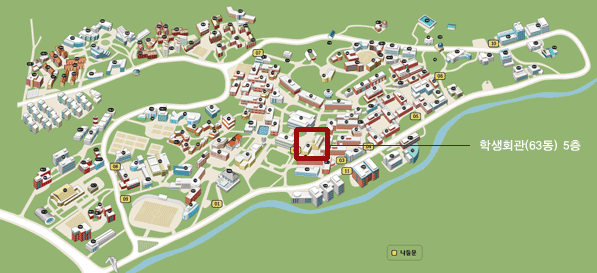 Thank you!
다른 이들은 당신의 얼굴을 봅니다.
우리는 당신의 날개를 봅니다.

당신의 날개를 받쳐 줄 든든한 한 줄기 바람
The Wind Beneath Your Wings
위치: 학생회관 5층 
홈페이지: http://snucounsel.snu.ac.kr 
e-mail: counsel@snu.ac.kr 
☎ 880-5501(신청실), 5495(행정실)
주소: (우) 151-742 서울특별시 관악구 관악로   599 학생회관 5층 서울대학교 대학생활문화원 
이용시간 안내: 월요일 – 금요일 오전 9시~오후 6시
24시간 응급전화 스누콜: ☎ 880-8080
10